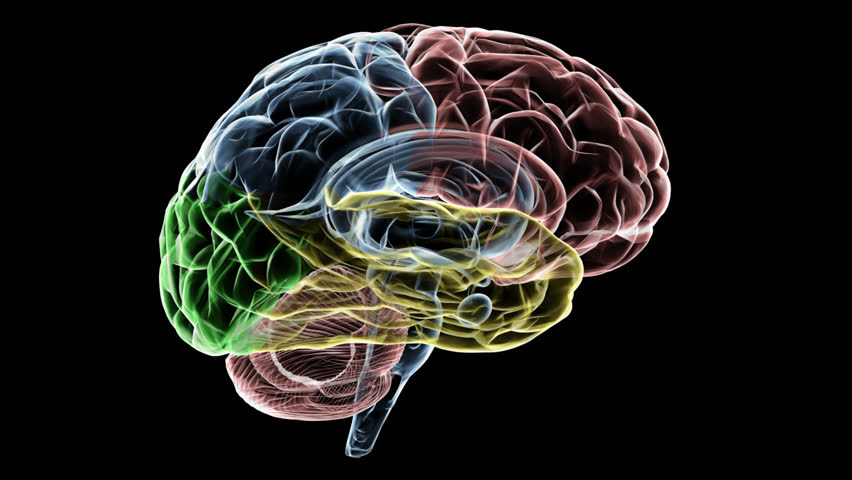 PHYSCON
Chief :HOD  Prof Dr.M.Natarajan MD
Asst prof :Dr.P.Shridharan MD
                Dr.D.Vasanthakalyani MD DCP
                Dr.M.Suresh kumar MD

Presentor: Dr.Sundaravel.S.P
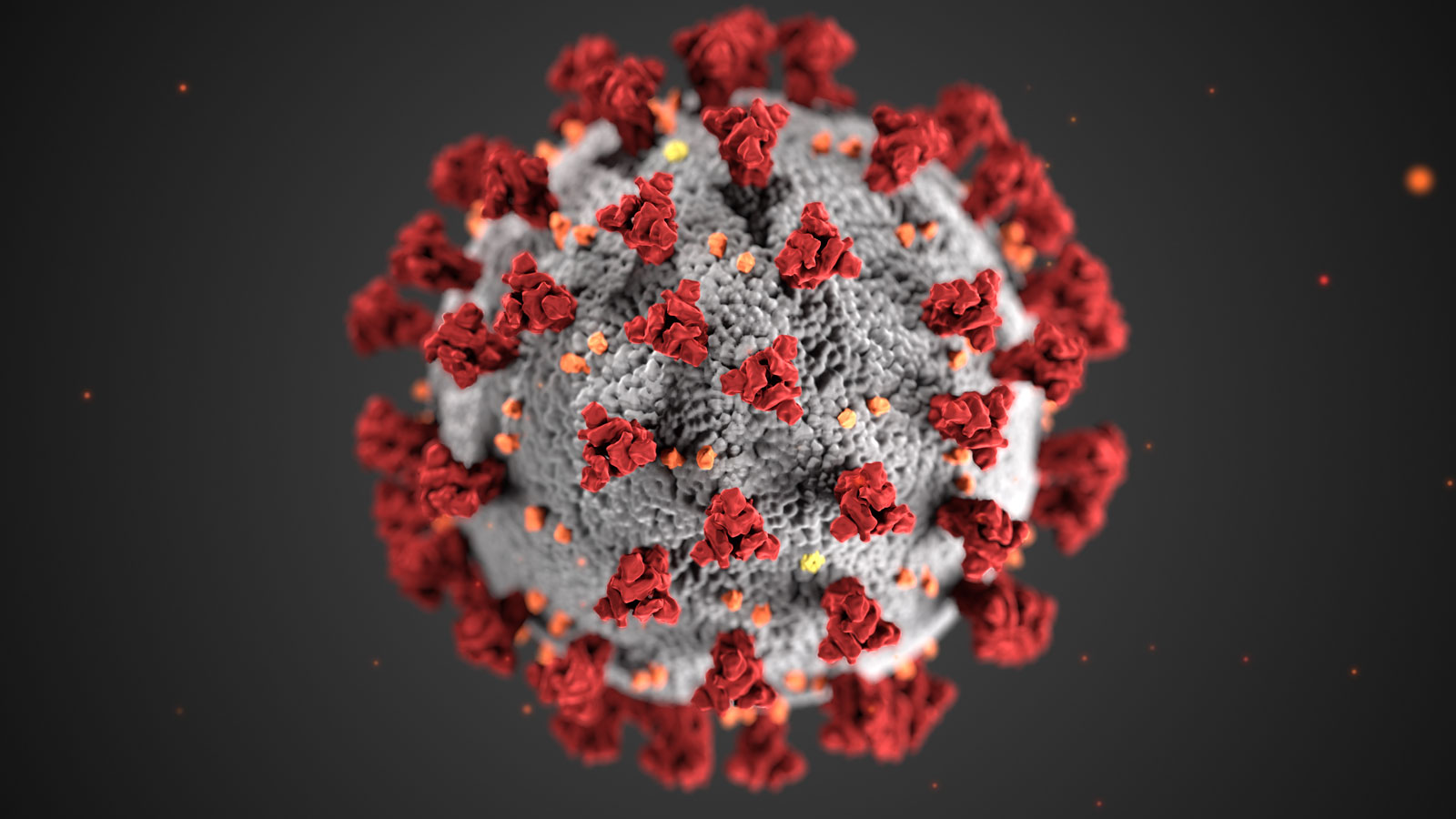 LIFTING THE MASK ON NEUROCOVIDOSIS
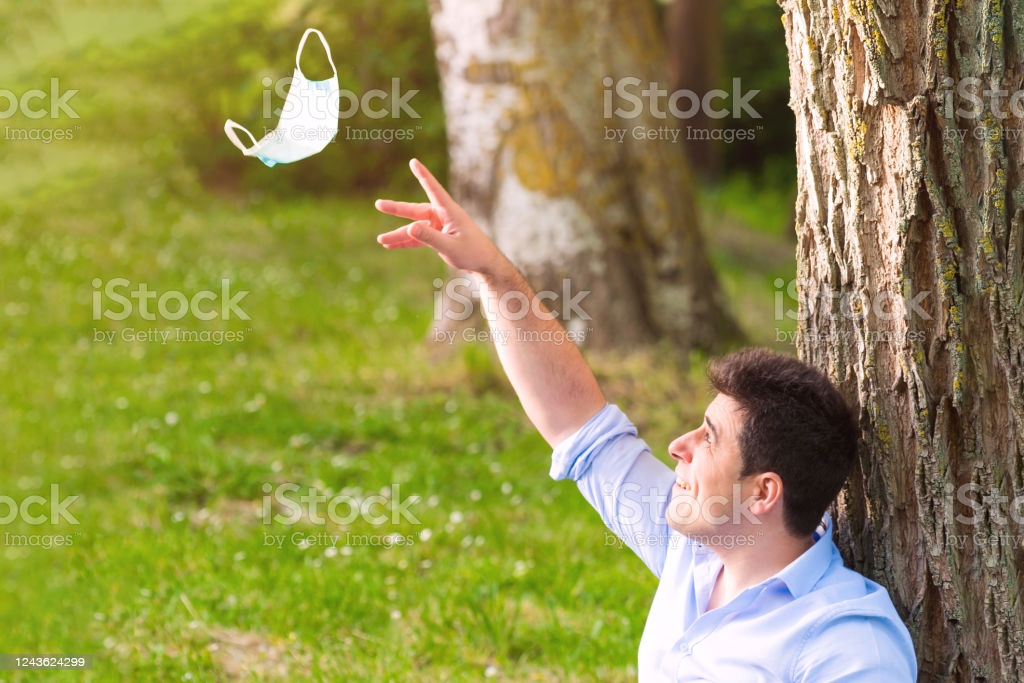 Presenting complaints
37 yr old female who is k/c/o of t2dm on irregular treatment went to pvt hospital with the c/o
breathlessness of class 3 NYHA 
abdominal distension
facial puffiness
fever on &off ,myalgia for  20 days
Pt was diagnosed to have  T2DM/Hypothyroidism/ARDS/LVF/MODS /AKI
 pt was treated with higher antibiotics, ventilator support for 7 days and inotropic support and pt improved symptomatically and was doing well  and pt was ambulent for 1 day after weaning off from ventilator
During course in hospital after 20 days of admission pt underwent a tragic phase
then arises the tragic phase !!!!!!!!!!!!!!
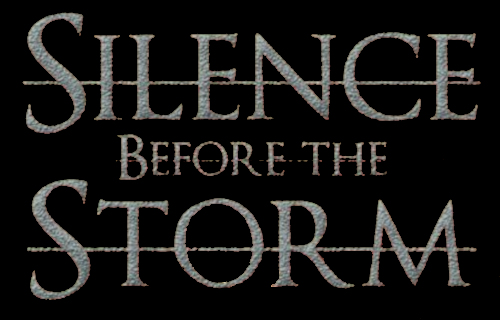 Pt suddenly developed flaccid type of  weakness of lowerlimb PROXIMAL= DISTAL & upper limb DISTAL > PROXIMAL with numbness & parasthesia of lower limb hence pt was referred  to grh for further management
other history:
no h/o bowel and bladder disturbance 
no h/o chest pain and palpitation
no h/o skin rash or joint pain
no h/o altered sensorium or seizure 
no h/o spinal trauma
no h/o recent vaccination,no h/o loose stools
No h/o disturbance in smell perceptiom
no h/o blurring of vision / difficulty in seeing distant & near object
no h/o diplopia
no h/o deviation of angle of mouth
no h/o regurgitation of food 
no h/o hearing disturbance
no h/o deviation of tongue & difficulty in shrugging the shoulders
obstetrics history
PARA 2 LIVE 2 
NO Abortion or still birth 
past history:
k/c/o t2dm on irregular treatment 
recently diagnosed hypothyroidism ON TAB THYROXINE 150ug
on examination
pallor + ,left axillary lymphnode palpable 2* 2 cm in dimention
b/l claw hands +, b/l pitting pedal edema ,facial puffiness +
vitals : 
PR - 95/ min
BP - 140/60 mm hg
spo2-99% @ room air
systemic examintion
cvs: s1s2 + ,no murmur
RS:NVBS,B/L basal crepts +
p/a : soft ,bs+,distended ,striae - present
higher mental function : all normal
motor system:b/l claw hand +
Tone:  hypotonia seen in b/l lower limb
power :
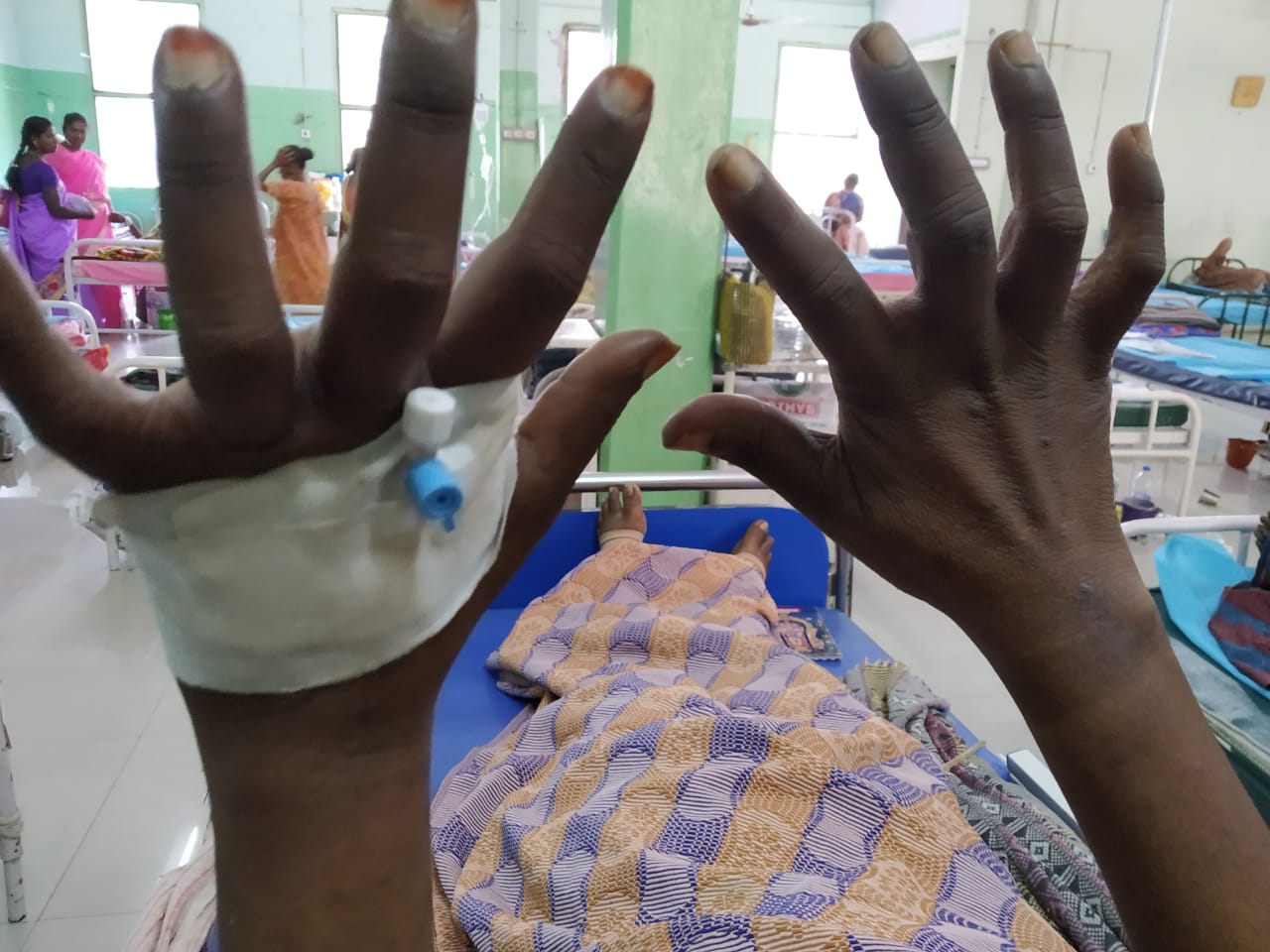 DTR : Areflexia 
Plantar: b/l no response
B/L Claw hands +, no nerve thickening
no fasciculation
cranial nerve examination
1 st - normal sense of smell bilaterally
2nd - acuity of vision is normal on both side
3,4,6 - pupillary reflex - reactive equally  on both side ,all six cardinal movenment of eye is present on both side
5 th - sensation over the face normal on both side  corneal reflex - normal B/L
7 th - able to shut the eye tightly,able to hold air in the mouth
8 th - AC > BC ,No nystagmus
9,10  - normal gag reflex, normal position of uvula
11 th - able to shrugg the shoulders
12 th - able to protrude tongue ,no deviation
Sensory system : dysaesthesia & parasthesia below knee joint in b/l lower limb
Cerebellar coordination test – normal
Spine n cranium – normal &no spinal tenderness
neurology opinion
advised T3,T4 ,TSH Level
CSF analysis
MRI Dorsolumbar spine with screening of other spine
inj B6,B1,B12 IM OD
CAP pregabalin hs
inj dexa 8  mg bd
review
inj methyl prednisilone 1gm in 100 ml ns OD * 5 days
NCS study on later dates
PROVISIONAL DIAGNOSIS : ACUTE QUADRIPARESIS / ?GBS
working diagnosis
T2DM/S-HTN/HYPOTHYROIDISM/VH FEVER/ MYOCARDITIS/WITH ?AIDP ( post viral) ?
CRITICAL  ILLNESS NEUROPATHY / MYOPATHY
Diabetic radiculoneuropathy
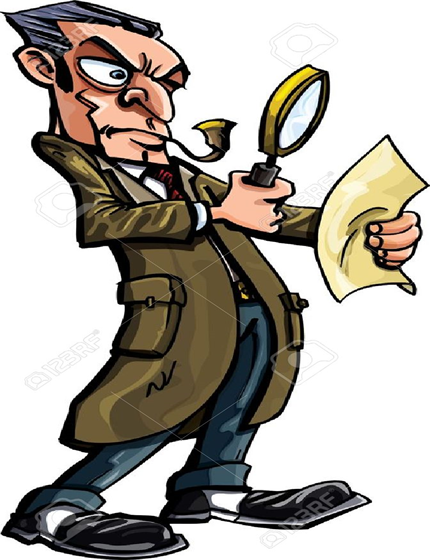 Outside investigation showed
Ct chest and abdomen :1] b/l pleural &pericardial effusion  
                                            2] anasarca ,ascites ,both the kidneys are enlarged and edematous
                                       3]b/l supraclavicular, left side infraclavicular ,both axillary lymphnode ,retroperitoneal lymphadenopathy
Ct brain : normal  
lft value : total bilirubin : 2.2 direct : 0.9 /ID :1.3 /SGOT : 65/ SGPT : 71 / ALP :315
RFT VALUE : UREA : 99 , CREATININE : 3.7
investigation @ grh
Cbc: initially showed leukocytosis , anemia and thrombocytopenia after transfusion of 1 packed cell and 5 platelet counts improved ahter 2 weeks


                                                                                                                                                                                          rbc -2.13 million
                                                                                                                                                                                         mcv - 93.7 fl
                                                                         mch -27.7 pg
                                                                         mchc - 29.5g/dl
                                                             sd - 78.6 fl / cv 26.5
Lft : all repeated values were normal
Rft : initially it was [94/1.9] and gradually retured to normal value
Serum protein : AG reversal + (2.0/3.1)
Urine routine : albuminuria + ,spot pcr value -64 (1800/28)
Serum electrolyte is normal from the day of admission
urine and blood culture : no organism
viral markers and vctc : negative 
IgM Dengue : negative 
scrub typus igm : negative 
CRP - Positive
 CPK value - 22 mcg/l
RF - negative
Ferritin level : increased [210]
CSF Analysis : protein : 138 mg%
                          sugar: 50 mg%
                          cells : no cells
investigation
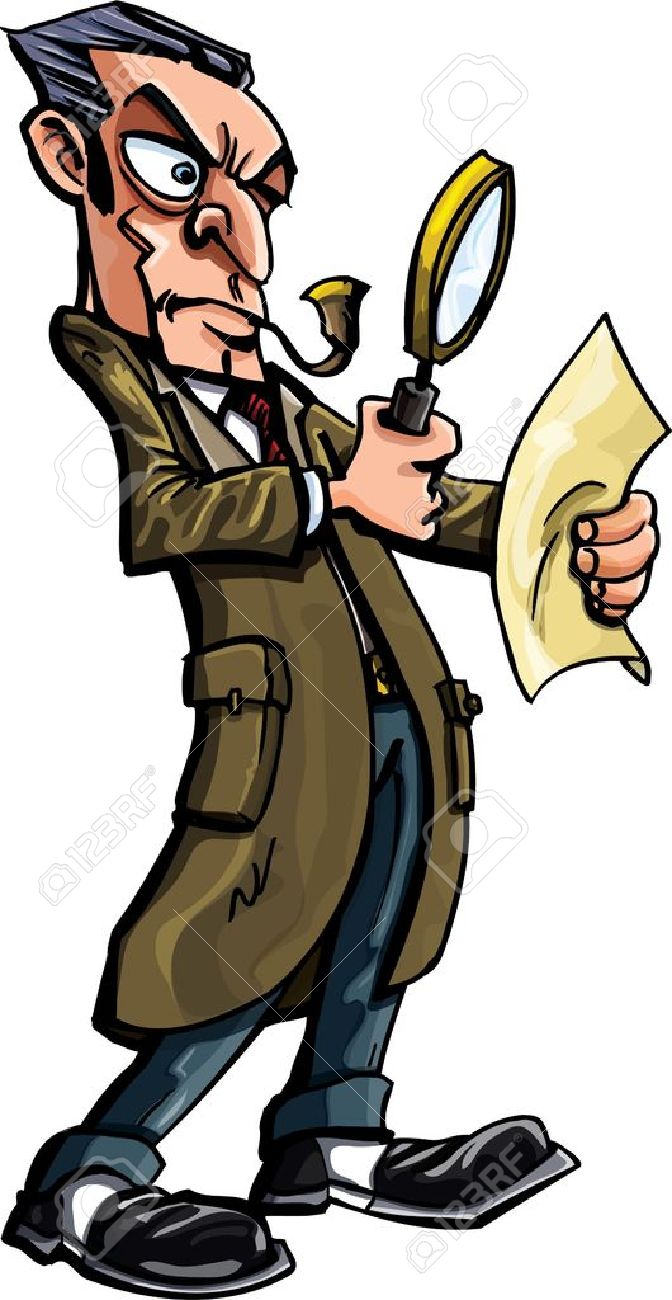 peripheral smear : hypochromic microcytic anemia
with reticount 1.5%
bone marrow aspiration: normocellular marrow  
hypochromic microcytic anemia with reactive rise in
megakaryopoeisis
TFT: euthyroid state
pt inr : 12.2[0.90]
ecg : LAD & PPRW from v1 to v5
imaging
Usg abdomen : moderate  ascites 

Echo outside on 25 /12 showed global hypokinesia with EF of 31 % ,RA RV dilated with severe rv dysfn ,grade 2 lv diastolic dysfunction

Repeated echo  in grh on 22/1 showed no RWMA ,EF is 55 %
Mri cervical spine with screening of other spine  showed disc bulge with anterior thecal sac indentation noted in I4 &l5 without compression and otherwise normal report
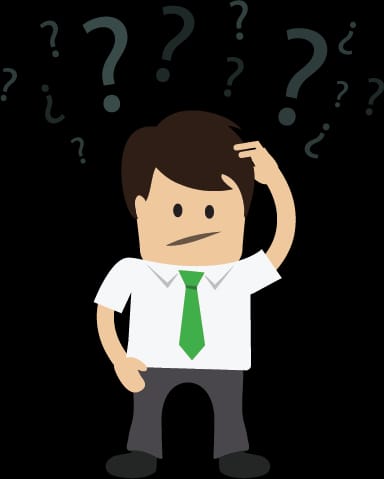 New ray of hope
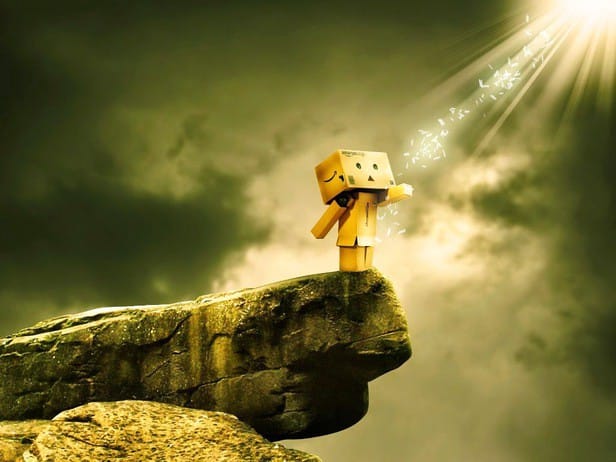 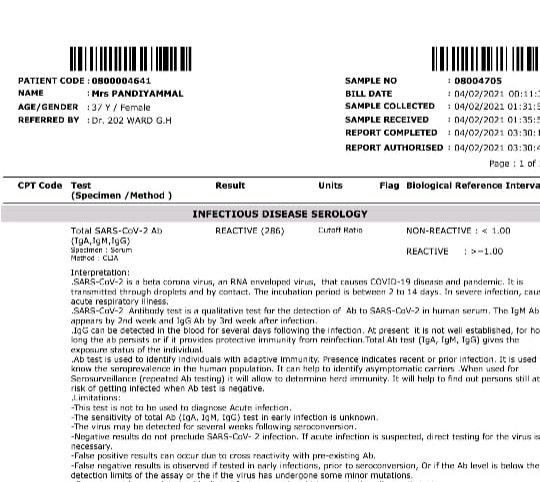 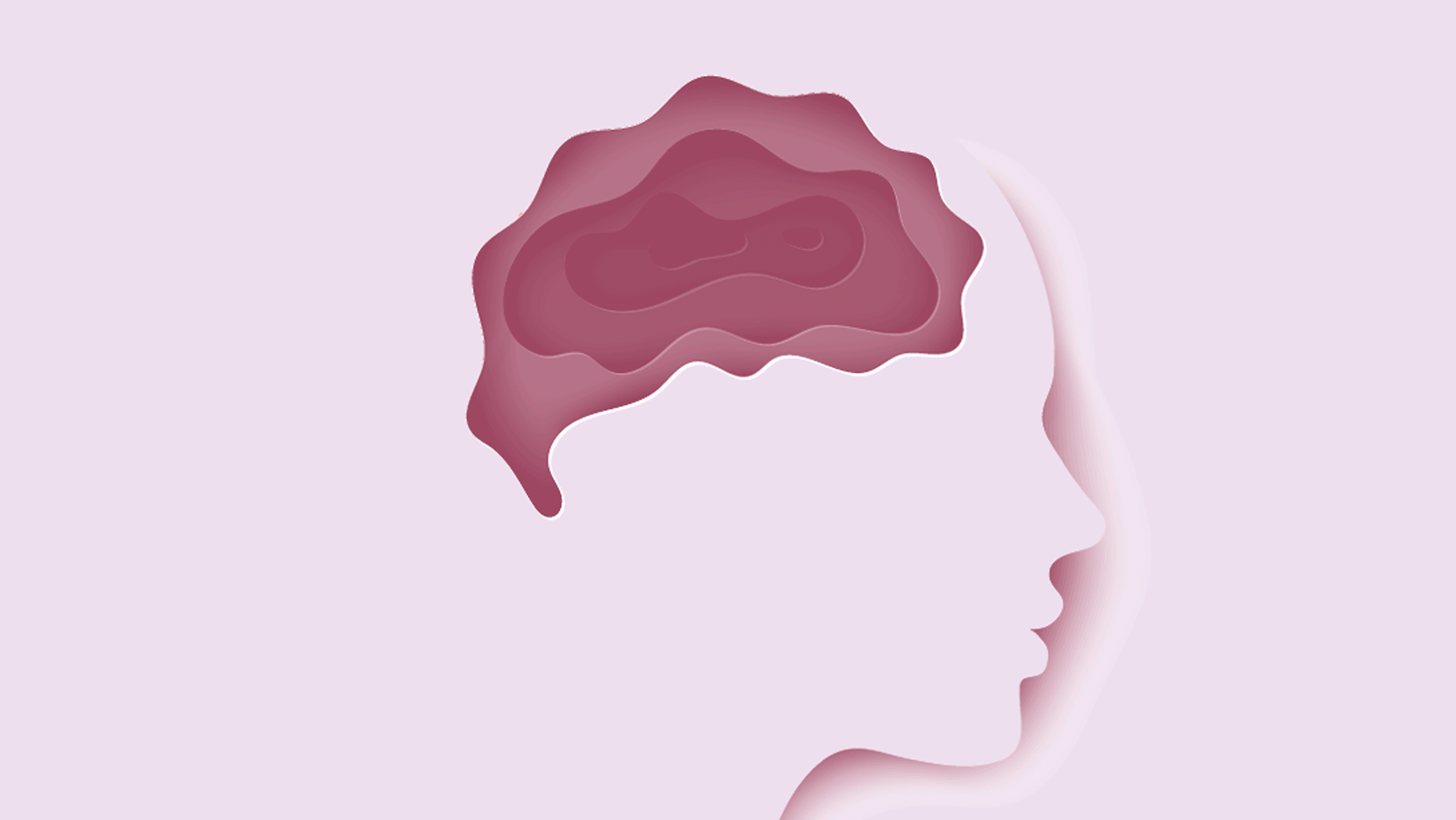 Finally
Diagnosis : hypothyroidism /t2dm /shtn/AIDP ( ?POST COVID SEQUELE)/
treatment given
tab.ATORVASTAIN 10 mg 0-0-2
inj Methyl prednisilone for 5 days
inj astymin iv infusion OD 
tab . thyroxine 150 ug 1-0-0
inj enoxaparin 0.4 cc s/c OD
inj .Insulin
tab . alprazolam 
tab.folic acid and amitriptyline 
physiotherapy
AIM OF THIS PRESENTATION
AIDP IS ONE OF THE NEUROLOGICAL COMPLICATION OF POST COVID SEQUELE (this may be due to direct virus infection or post infectious immune mediated process)
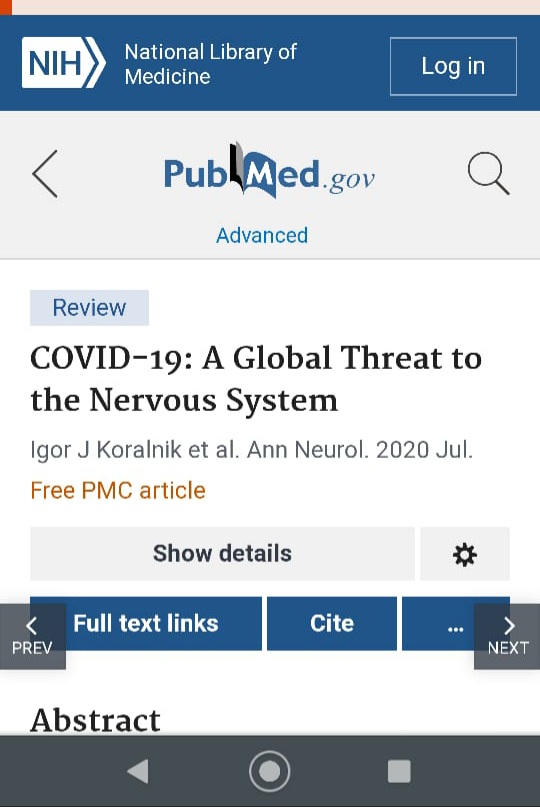 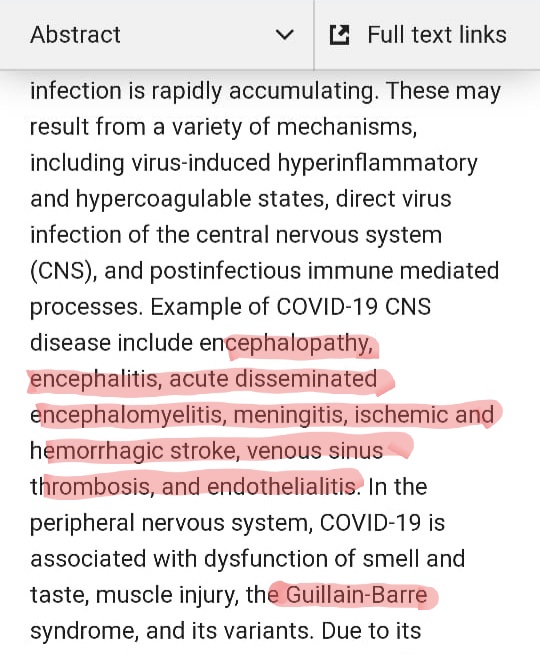 thus in this covid era one should always think covid as the one of the  cause of AIDP
thank u  all